Тундра  и  человек
Презентация для детей старшего возраста. Подготовила Андреева Е.А. Воспитатель ГБДОУ №43, Калининский р-н, СПб.
Основное занятие местных жителей – оленеводство. Оленеводы разводят домашних северных оленей.
Живут оленеводы в чумах или ярангах. Яранга это большой чум.
Молодая семья оленеводов. Маленькие дети кочуют вместе с родителями, а школьники живут в интернате, в поселке, и приезжают к родителям в стойбище на каникулы.
Когда на пастбище закончится корм, оленеводы перекочуют на новые места.
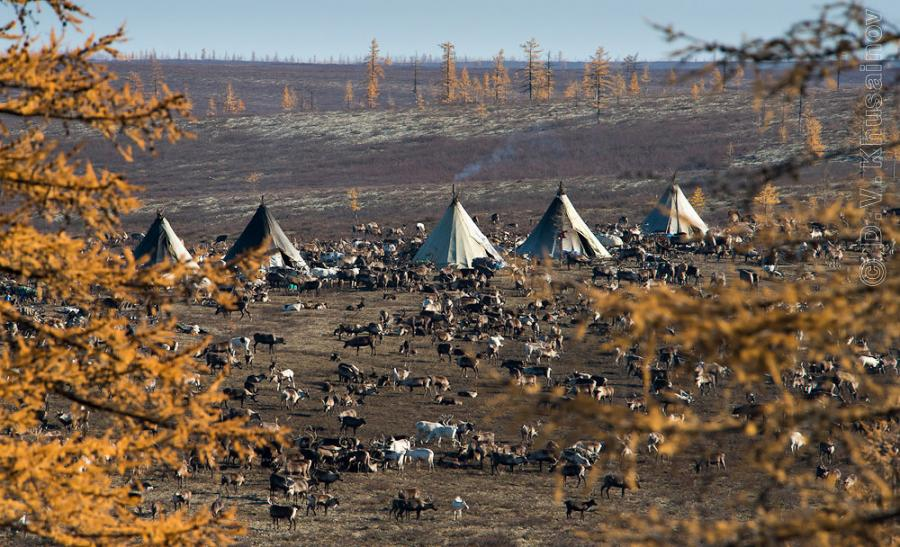 Папа обучает сыновей подледному  лову рыбы.
Богатый рыбный улов необходимо переработать. Как правило заготавливают солонину.
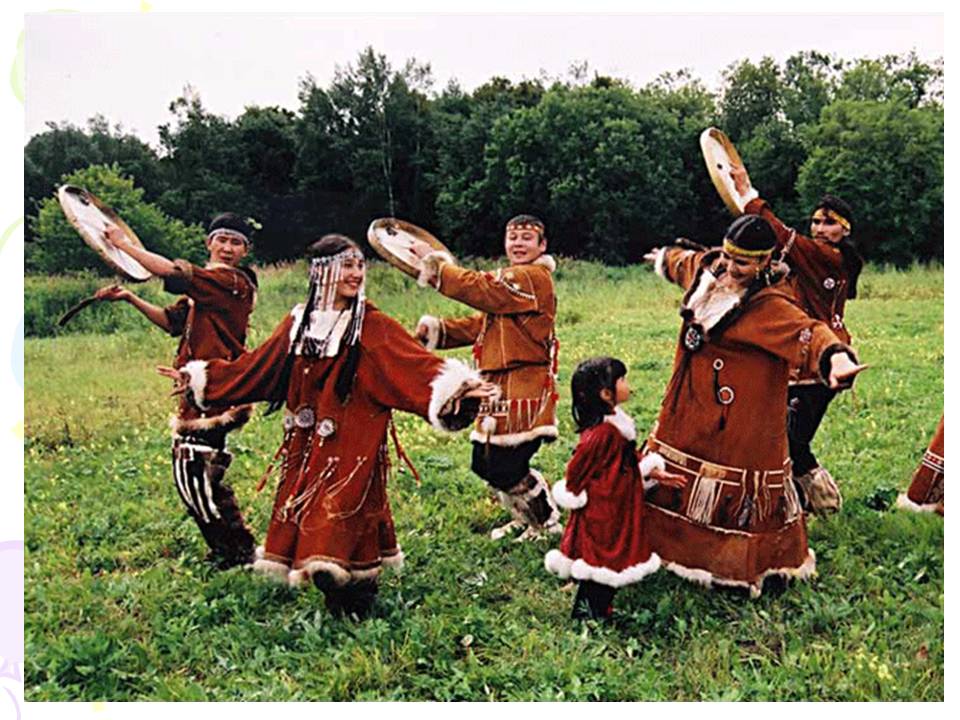